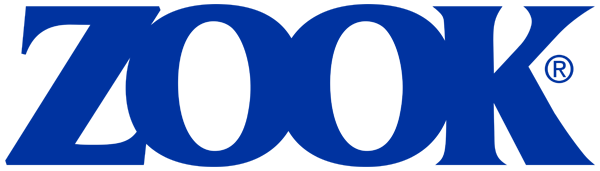 Social Media Image – Right Click to Save Image on Desktop
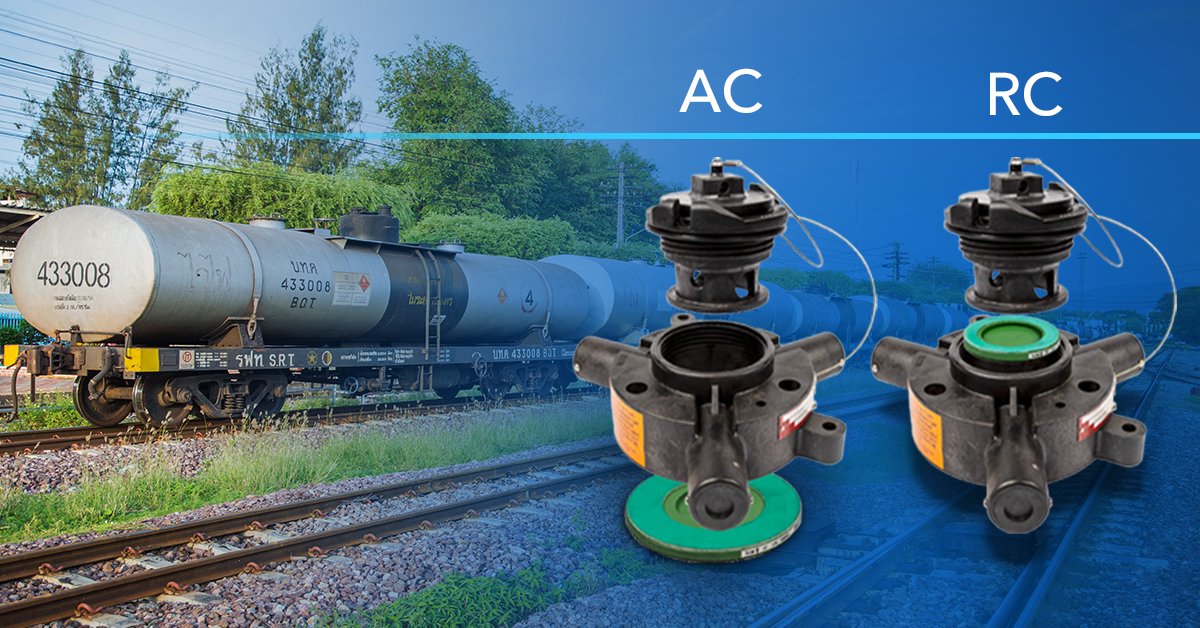 Suggested Text:

Did You Know? ZOOK manufactures world-class transportation disks for Railroad Tank Cars. Both AC and RC Graphite Rupture Disks are available in stock for immediate delivery. Check out our full line-up of Transportation Disks.
#RuptureDisk #ZOOK #Transportation
Visit us at www.zookdisk.com